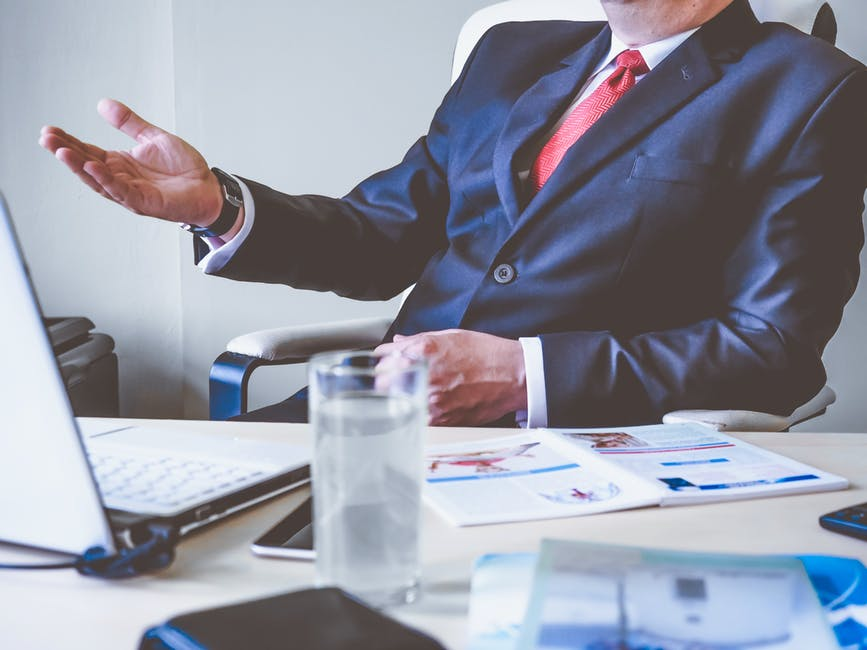 LOGO
Purple simplicity PPT Template
FASHION YEAR-END SUMMARY PLAN REPORTING TEMPLATE
Report:freeppt7.com
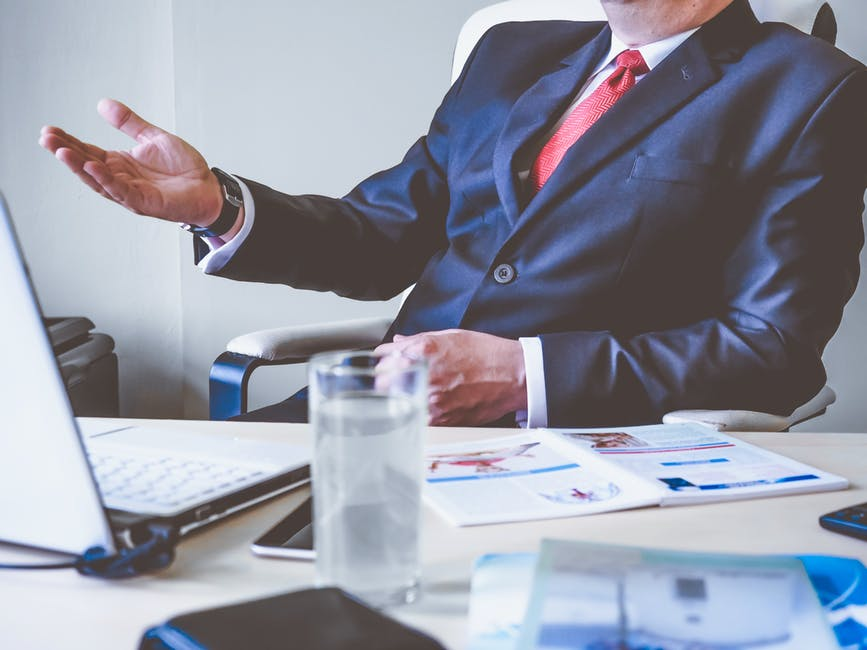 CONTENTS
01
02
Add your main title
Add your main title
03
04
Add your main title
Add your main title
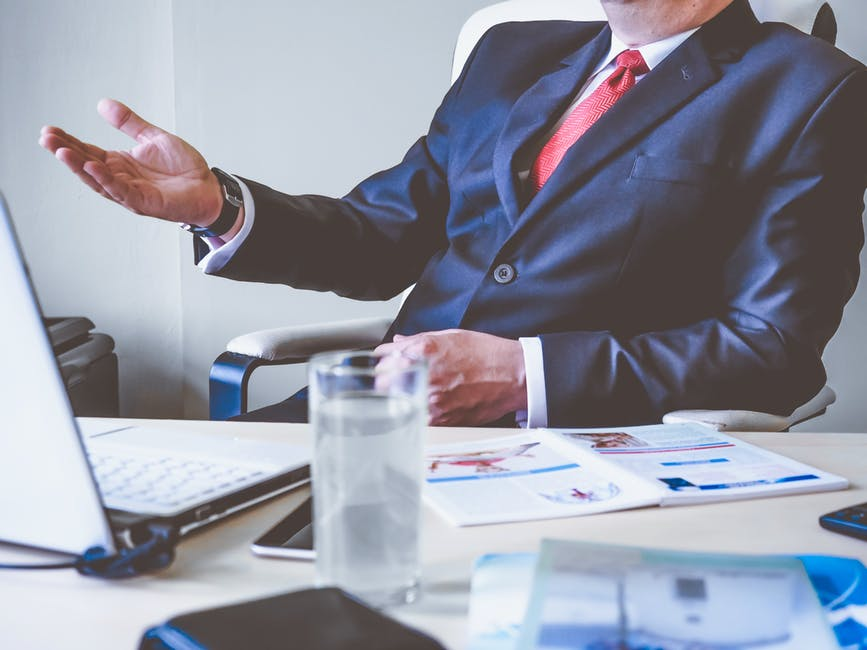 01
Add a transition page
This PPT template for the rice husk designer pencil demo works, focusing on the production of high-end design husk designer pencil demo works
PART ONE
Add your main title
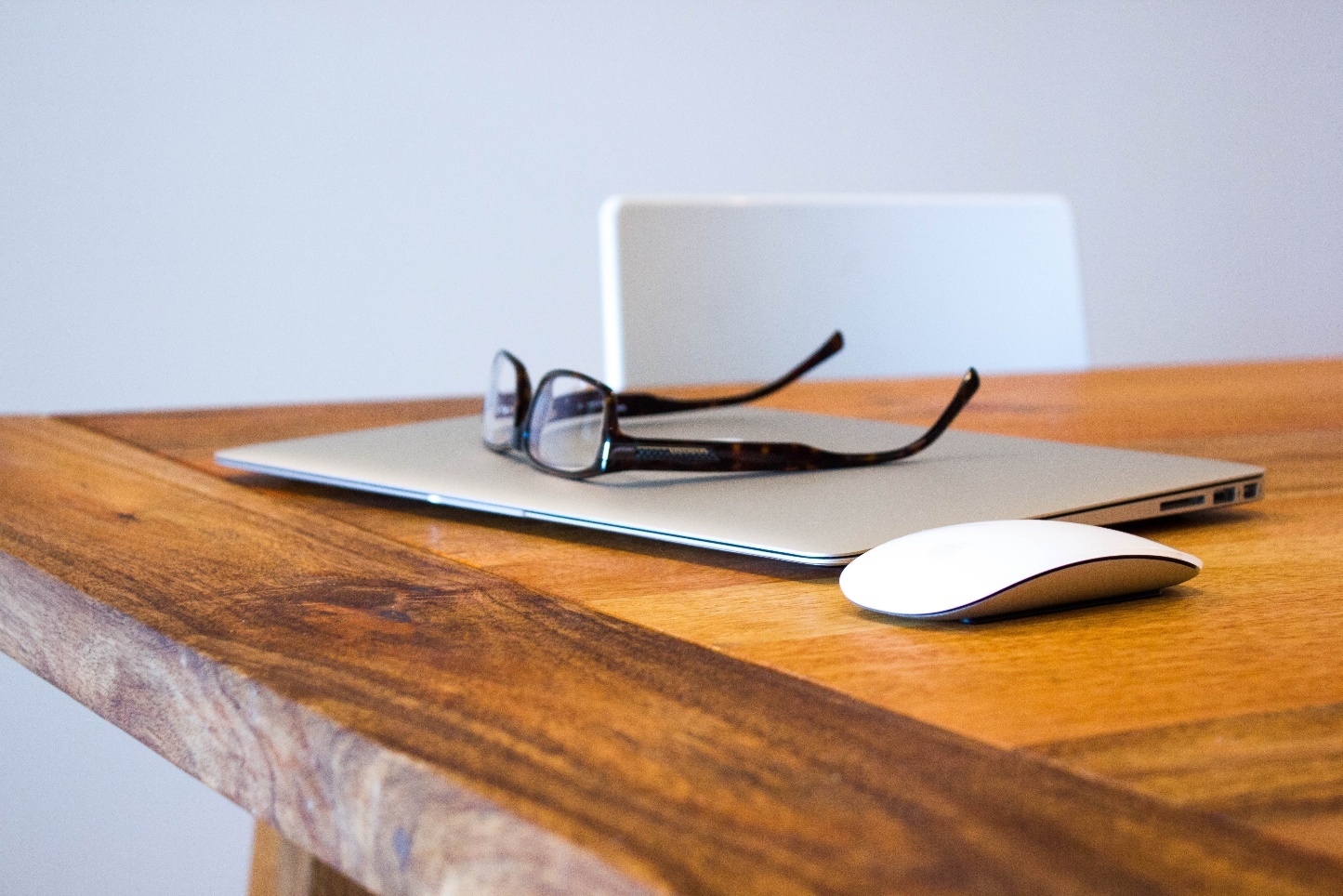 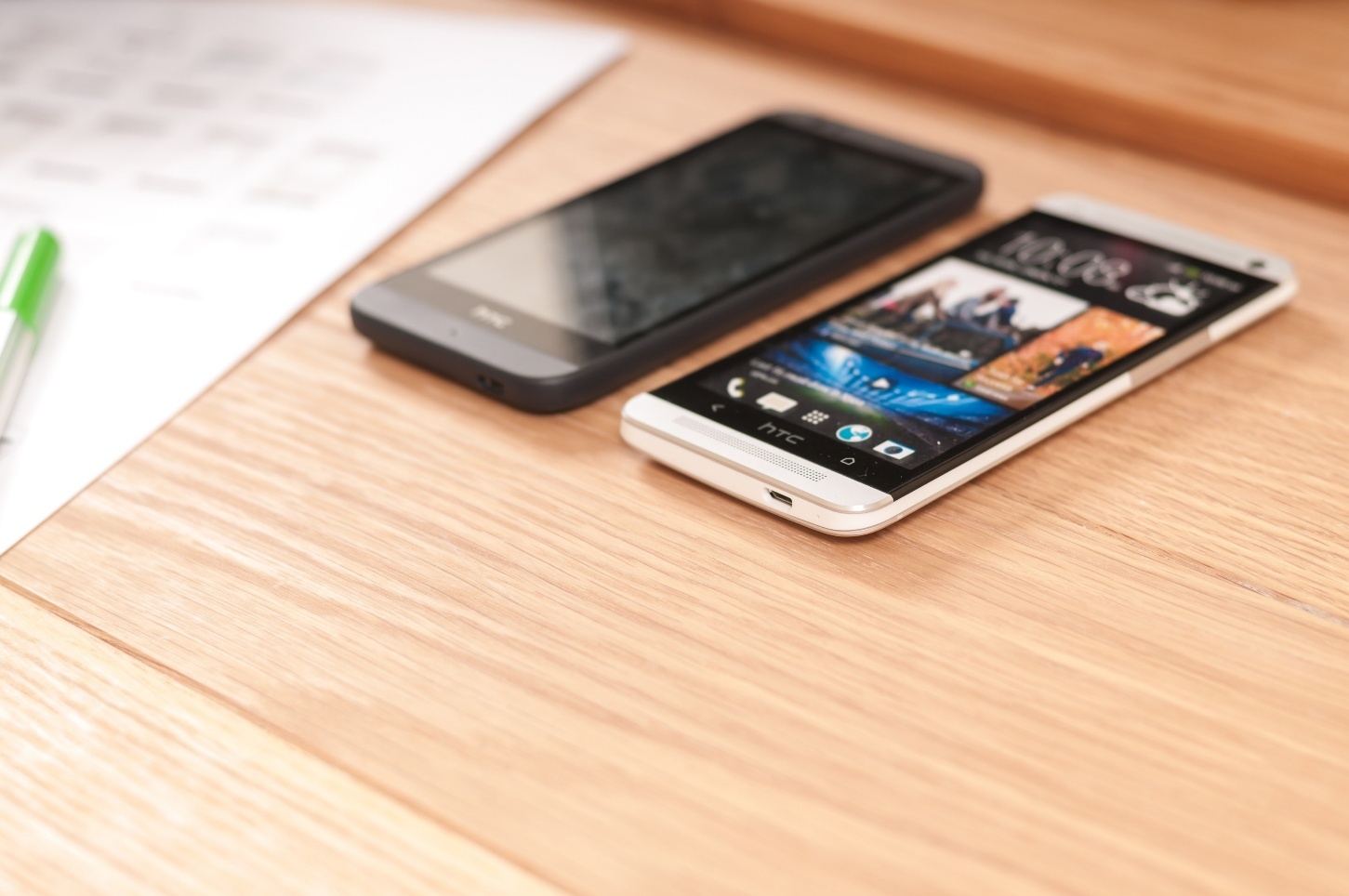 Reporting topics
Reporting topics
This PPT template for the rice husk designer pencil demo works, focusing on the production of on
This PPT template for the rice husk designer pencil demo works, focusing on the production of on
ADD YOUR TITLE
ADD YOUR TITLE
Add your main title
ADD YOUR TITLE
ADD YOUR TITLE
ADD YOUR TITLE
ADD YOUR TITLE
This PPT template for the rice husk designer pencil demo works
This PPT template for the rice husk designer pencil demo works
This PPT template for the rice husk designer pencil demo works
This PPT template for the rice husk designer pencil demo works
Add your main title
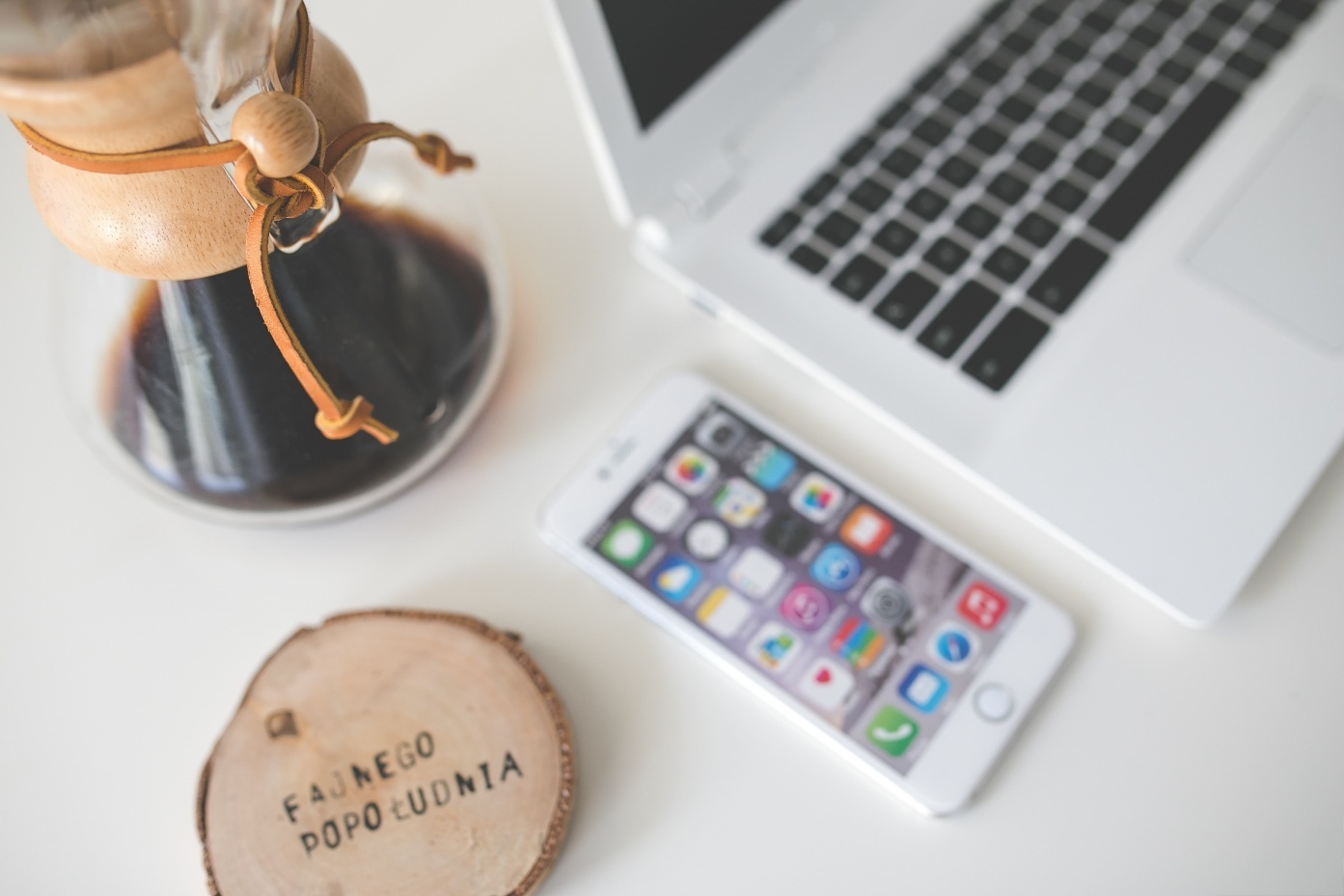 Reporting topics
This PPT template for the rice husk designer pencil demo works, focusing on the production of high-end design husk designer pencil demo works
ADD YOUR TITLE
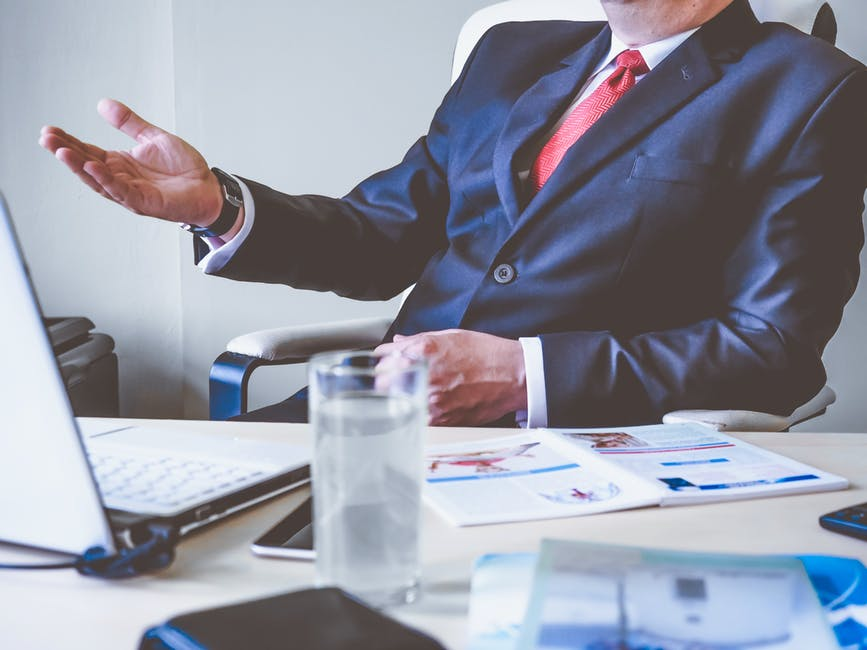 02
Add a transition page
This PPT template for the rice husk designer pencil demo works, focusing on the production of high-end design husk designer pencil demo works
PART TWO
Add your main title
01。
02。
03。
04。
This PPT template for the rice husk designer pencil demo works, focusing on the
This PPT template for the rice husk designer pencil demo works, focusing on the
This PPT template for the rice husk designer pencil demo works, focusing on the
This PPT template for the rice husk designer pencil demo works, focusing on the
Add your main title
ADD YOUR TITLE
ADD YOUR TITLE
ADD YOUR TITLE
ADD YOUR TITLE
2015
This PPT template for the rice husk designer pencil demo works, focusing on the production of of
This PPT template for the rice husk designer pencil demo works, focusing on the production of of
This PPT template for the rice husk designer pencil demo works, focusing on the production of of
This PPT template for the rice husk designer pencil demo works, focusing on the production of of
2016
2020
2030
Add your main title
2016
2030
2015
2020
This PPT template for the rice husk designer pencil demo works,
This PPT template for the rice husk designer pencil demo works,
This PPT template for the rice husk designer pencil demo works,
This PPT template for the rice husk designer pencil demo works,
ADD YOUR TITLE
ADD YOUR TITLE
ADD YOUR TITLE
ADD YOUR TITLE
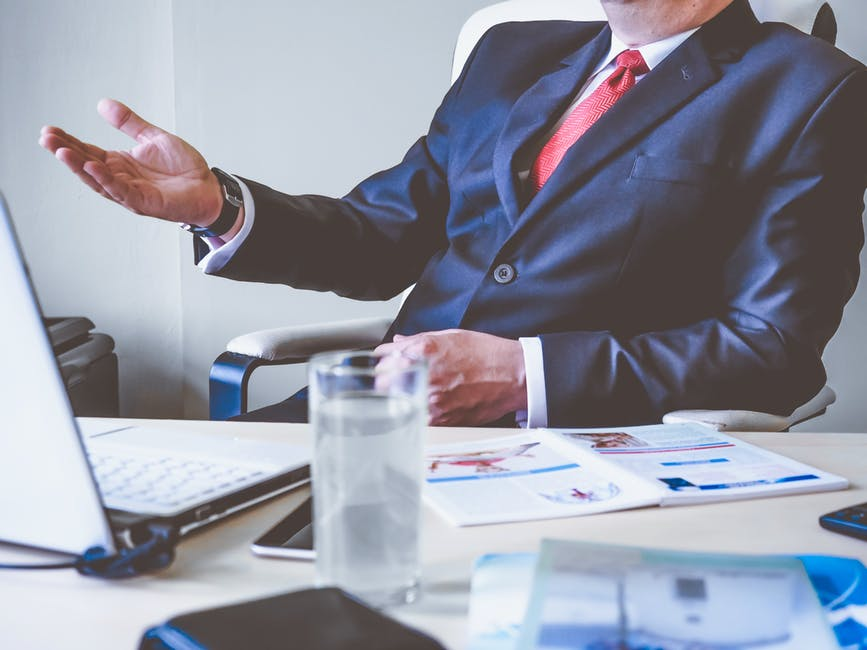 03
Add a transition page
This PPT template for the rice husk designer pencil demo works, focusing on the production of high-end design husk designer pencil demo works
PART3
Add your main title
Reporting topics
Reporting topics
Reporting topics
This PPT template for the rice husk designer pencil demo works, focusing on the production of on
This PPT template for the rice husk designer pencil demo works, focusing on the production of on
This PPT template for the rice husk designer pencil demo works, focusing on the production of on
ADD YOUR TITLE
ADD YOUR TITLE
ADD YOUR TITLE
Add your main title
ADD YOUR TITLE
ADD YOUR TITLE
ADD YOUR TITLE
This PPT template for the rice husk designer pencil demo works, focusing on the
This PPT template for the rice husk designer pencil demo works, focusing on the
This PPT template for the rice husk designer pencil demo works, focusing on the
Add your main title
This PPT template for the rice husk designer pencil demo works, focusing on the production of on
This PPT template for the rice husk designer pencil demo works, focusing on the production of on
This PPT template for the rice husk designer pencil demo works, focusing on the
ADD YOUR TITLE
ADD YOUR TITLE
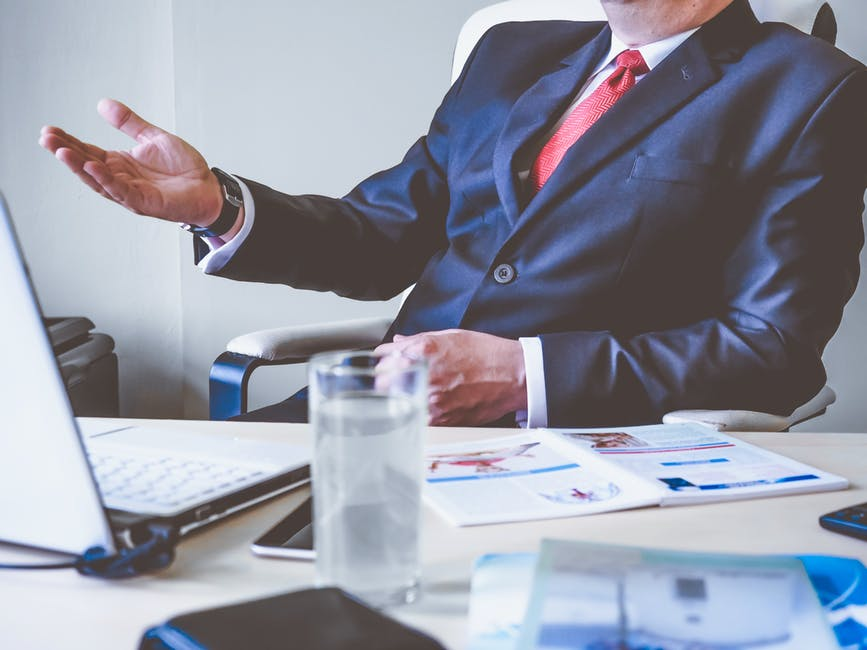 04
Add a transition page
This PPT template for the rice husk designer pencil demo works, focusing on the production of high-end design husk designer pencil demo works
PART FOUR
Add your main title
Reporting topics
Reporting topics
This PPT template for the rice husk designer pencil demo works, focusing on the production of on
This PPT template for the rice husk designer pencil demo works, focusing on the production of on
ADD YOUR TITLE
ADD YOUR TITLE
Add your main title
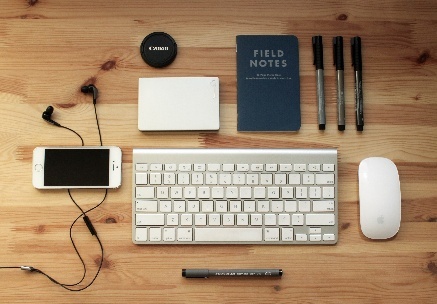 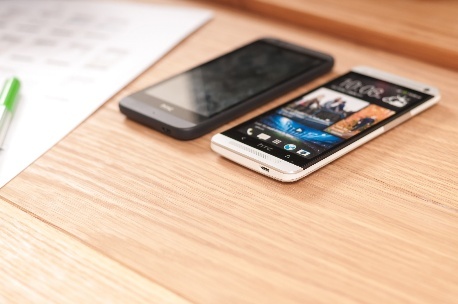 03
01
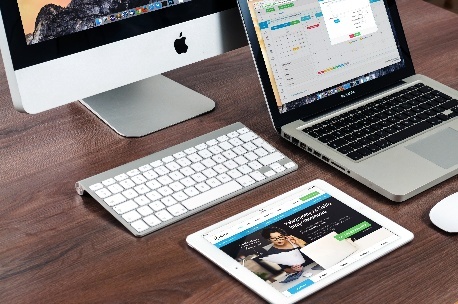 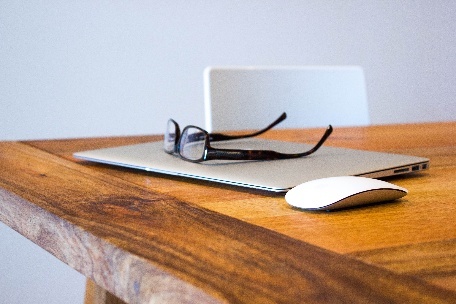 02
04
This PPT template for the rice husk designer pencil demo works,
This PPT template for the rice husk designer pencil demo works,
This PPT template for the rice husk designer pencil demo works,
This PPT template for the rice husk designer pencil demo works,
ADD YOUR TITLE
ADD YOUR TITLE
ADD YOUR TITLE
ADD YOUR TITLE
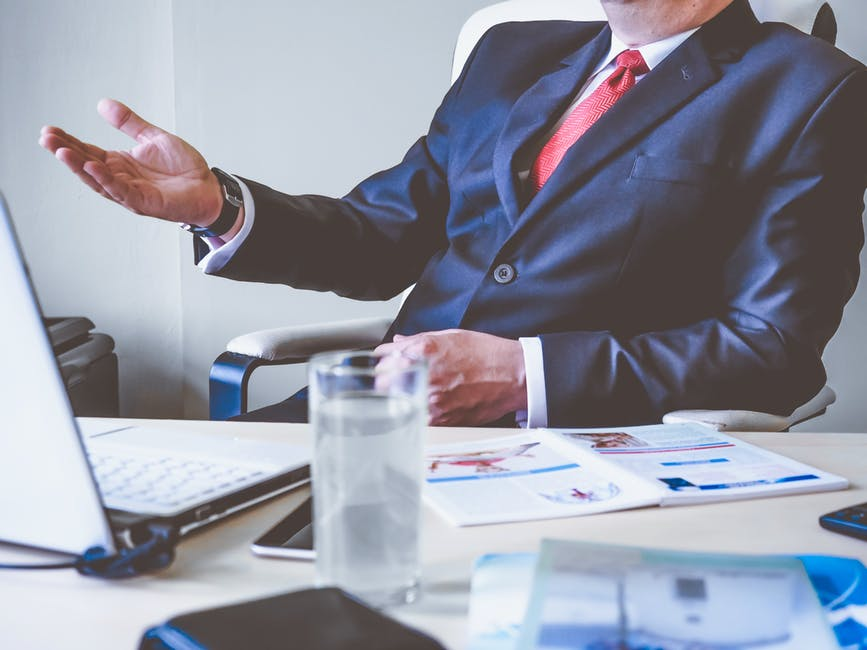 LOGO
Thank you
FASHION YEAR-END SUMMARY PLAN REPORTING TEMPLATE